*Optional* – Bonding
Molecular Orbital Theory
Molecular Orbital (MO) Theory
In MO theory, we apply Schrödinger’s wave equation to the molecule to calculate a set of molecular orbitals.
In practice, the equation solution is estimated. 
We start with good guesses from our experience as to what the orbital should look like. 
Then we test and tweak the estimate until the energy of the orbital is minimized.
In this treatment, the electrons belong to the whole molecule, so the orbitals belong to the whole molecule.
Delocalization
LCAO
The simplest guess starts with the atomic orbitals of the atoms adding together to make molecular orbitals; this is called the linear combination of atomic orbitals (LCAO) method.
Weighted sum
Because the orbitals are wave functions, the waves can combine either constructively or destructively.
Molecular Orbitals
When the wave functions combine constructively, the resulting molecular orbital has less energy than the original atomic orbitals; it is called a bonding molecular orbital.
s, p
Most of the electron density between the nuclei
When the wave functions combine destructively, the resulting molecular orbital has more energy than the original atomic orbitals; it is called an antibonding molecular orbital.
s*, p*
Most of the electron density outside the nuclei 
Nodes between nuclei
Interaction of 1s Orbitals
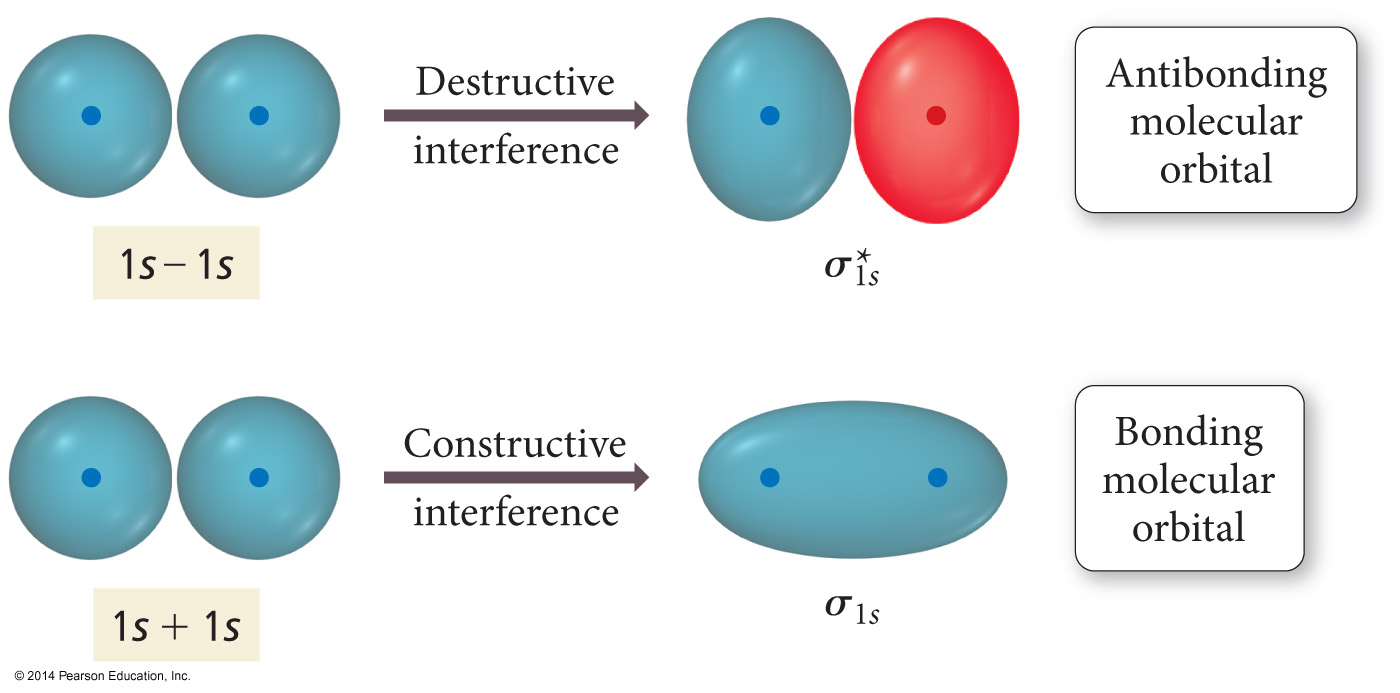 Molecular Orbital Theory
Electrons in bonding MOs are stabilizing.
Lower energy than the atomic orbitals
Electrons in antibonding MOs are destabilizing.
Higher in energy than atomic orbitals
Electron density located outside the internuclear axis
Electrons in antibonding orbitals cancel stability gained by electrons in bonding orbitals.
Energy Comparisons of Atomic Orbitals to Molecular Orbitals
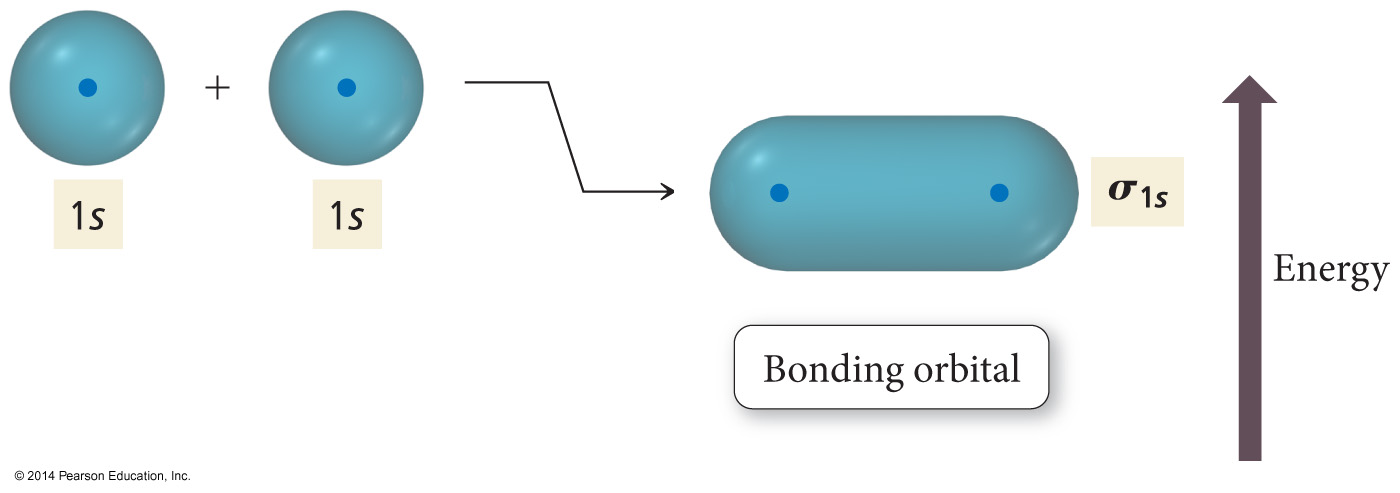 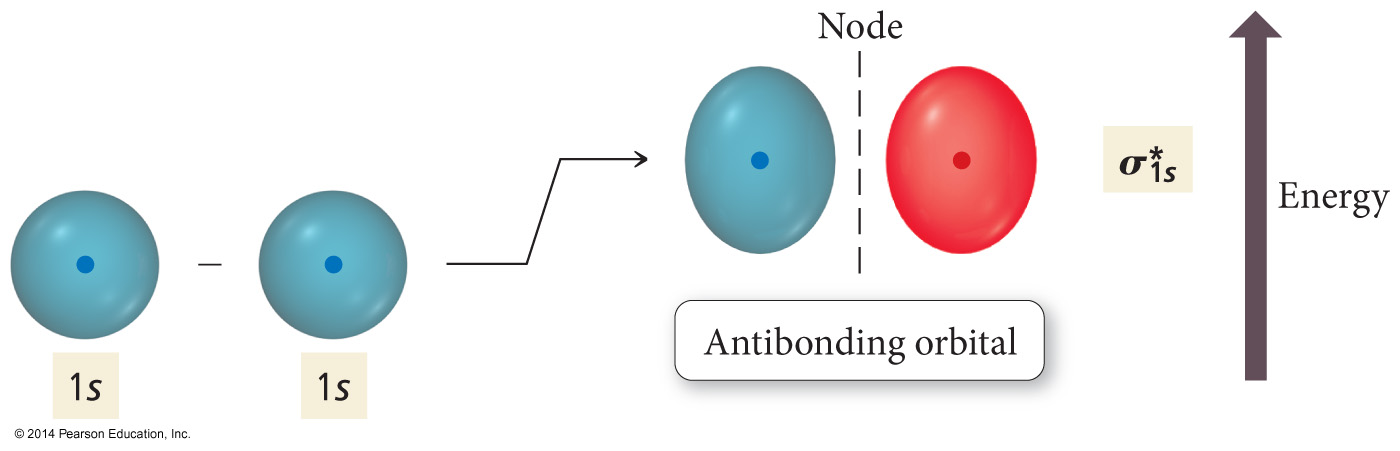 MO and Properties
Bond order = difference between number of electrons in bonding and antibonding orbitals
Only need to consider valence electrons
May be a fraction
Higher bond order = stronger and shorter bonds
If bond order = 0, then bond is unstable compared to individual atoms and no bond will form.
A substance will be paramagnetic if its MO diagram has unpaired electrons.
If all electrons paired, it is diamagnetic
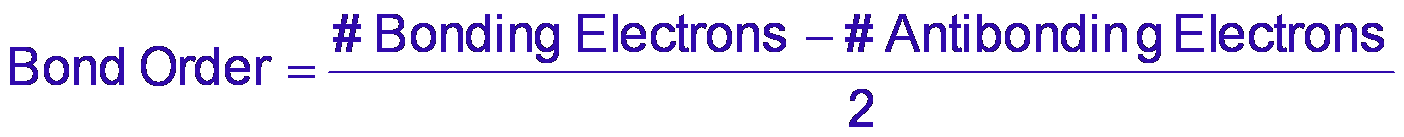 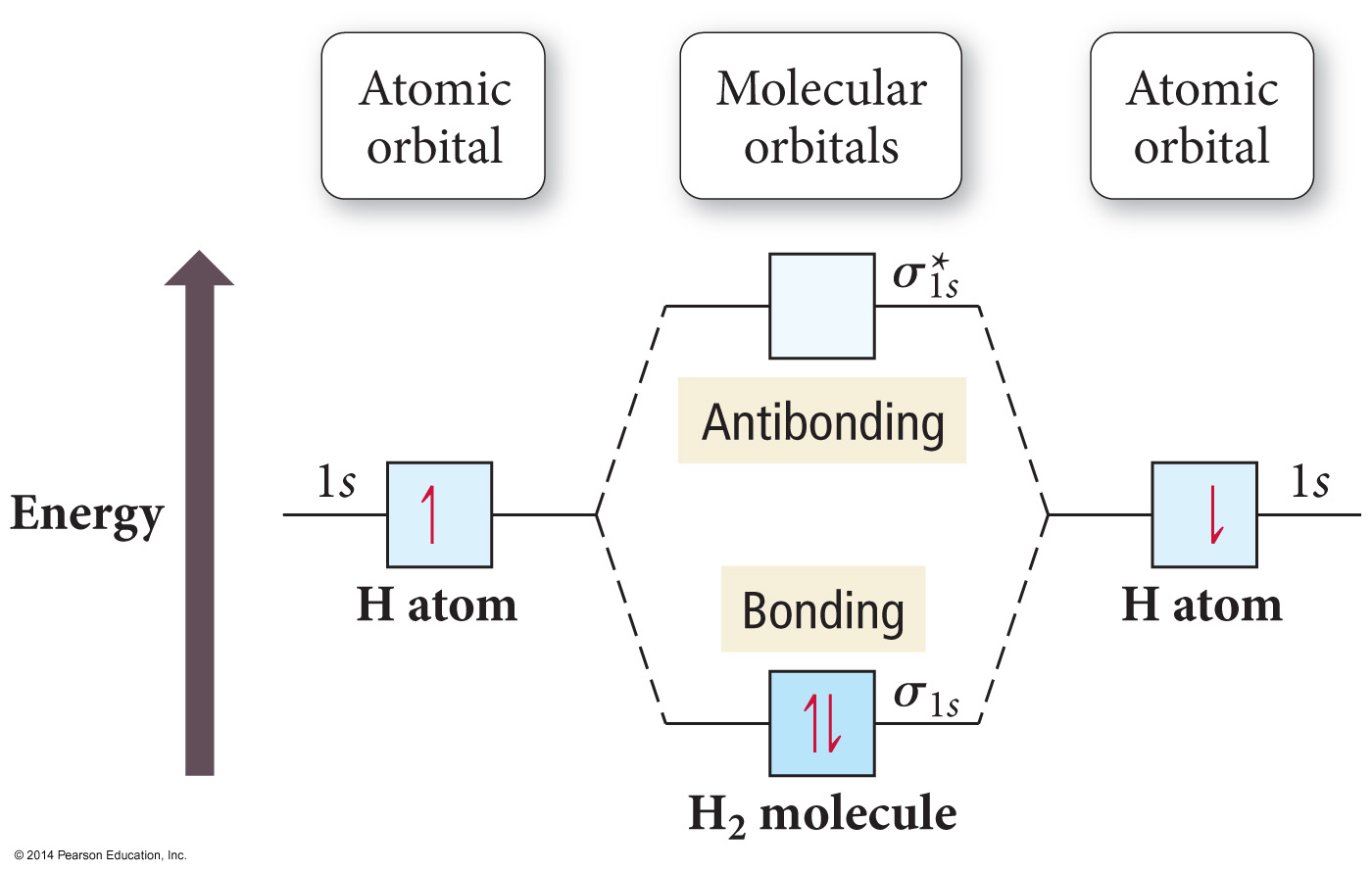 Period Two Homonuclear Diatomic Molecules
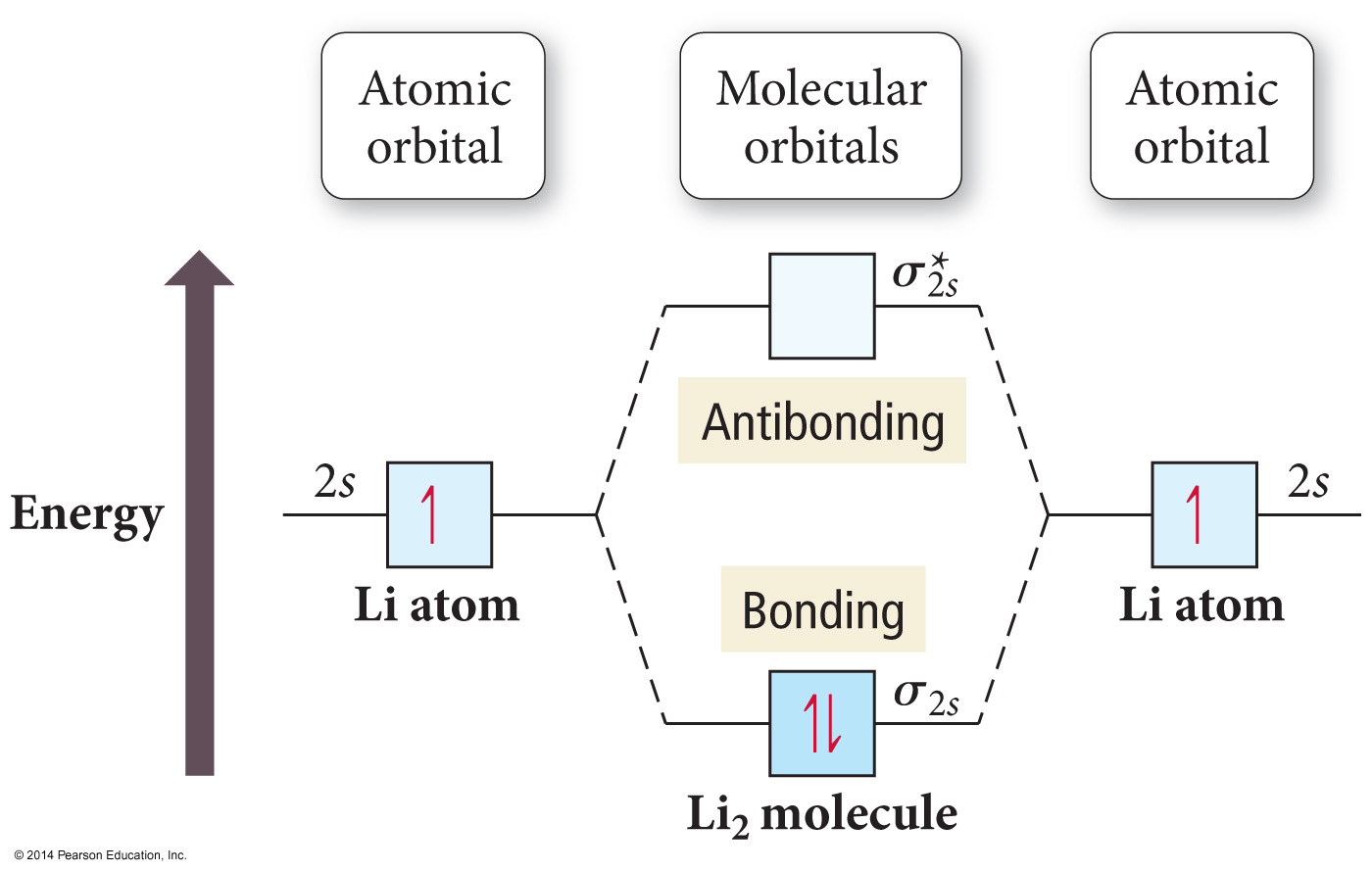 Interaction of p Orbitals
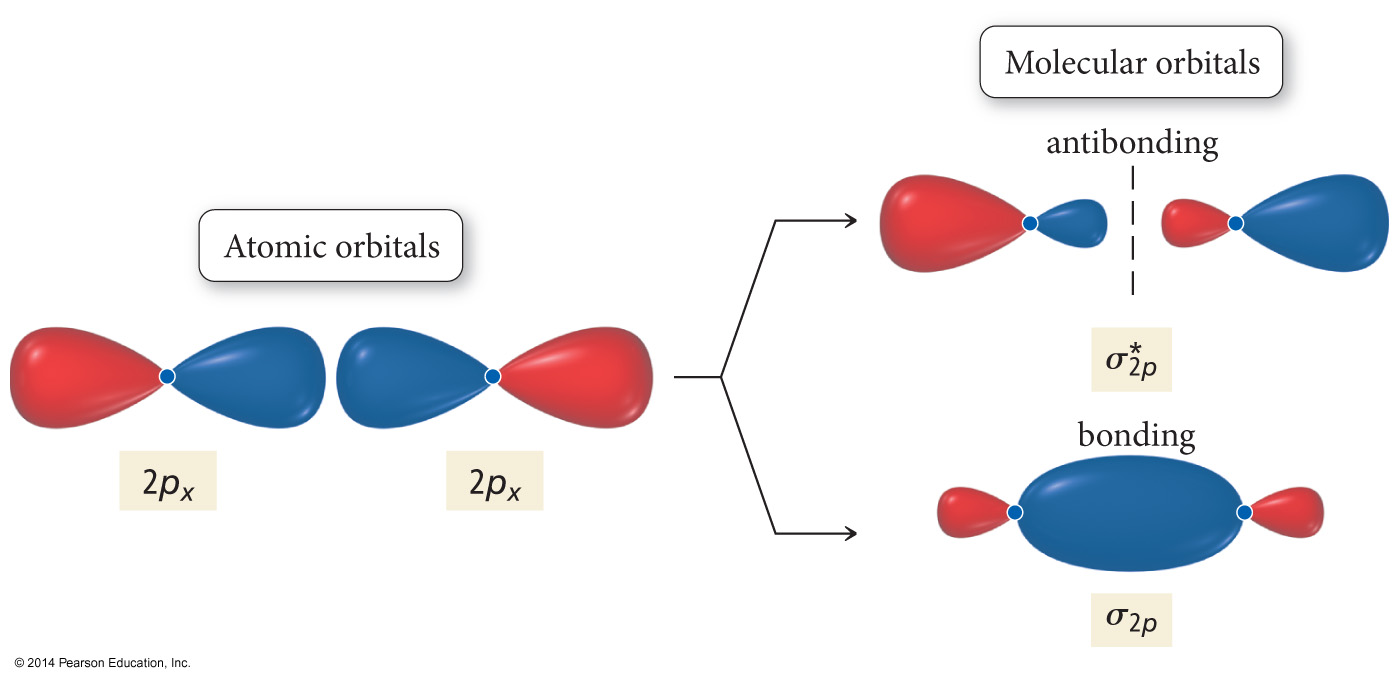 Interaction of p Orbitals
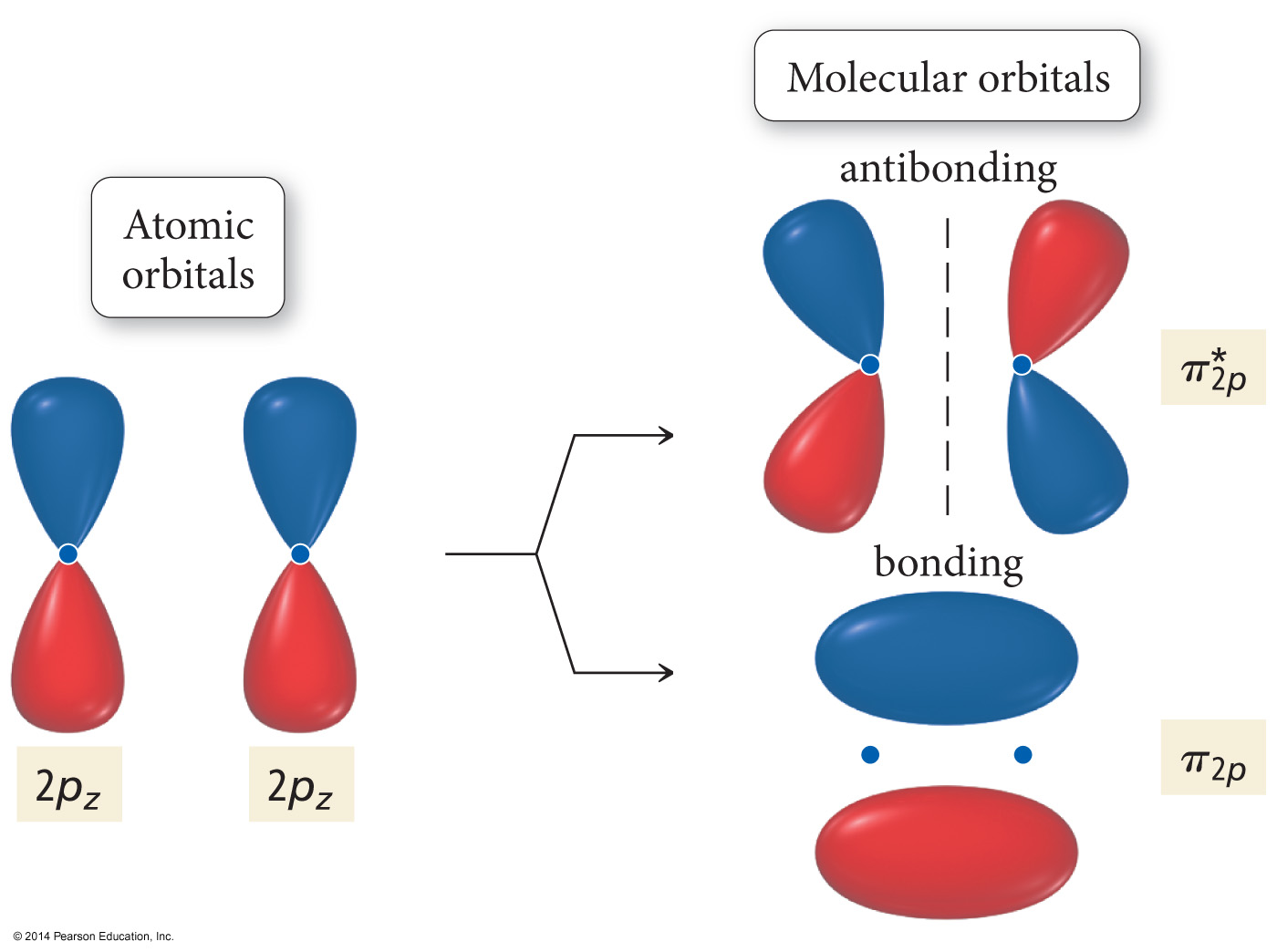 Interaction of p Orbitals
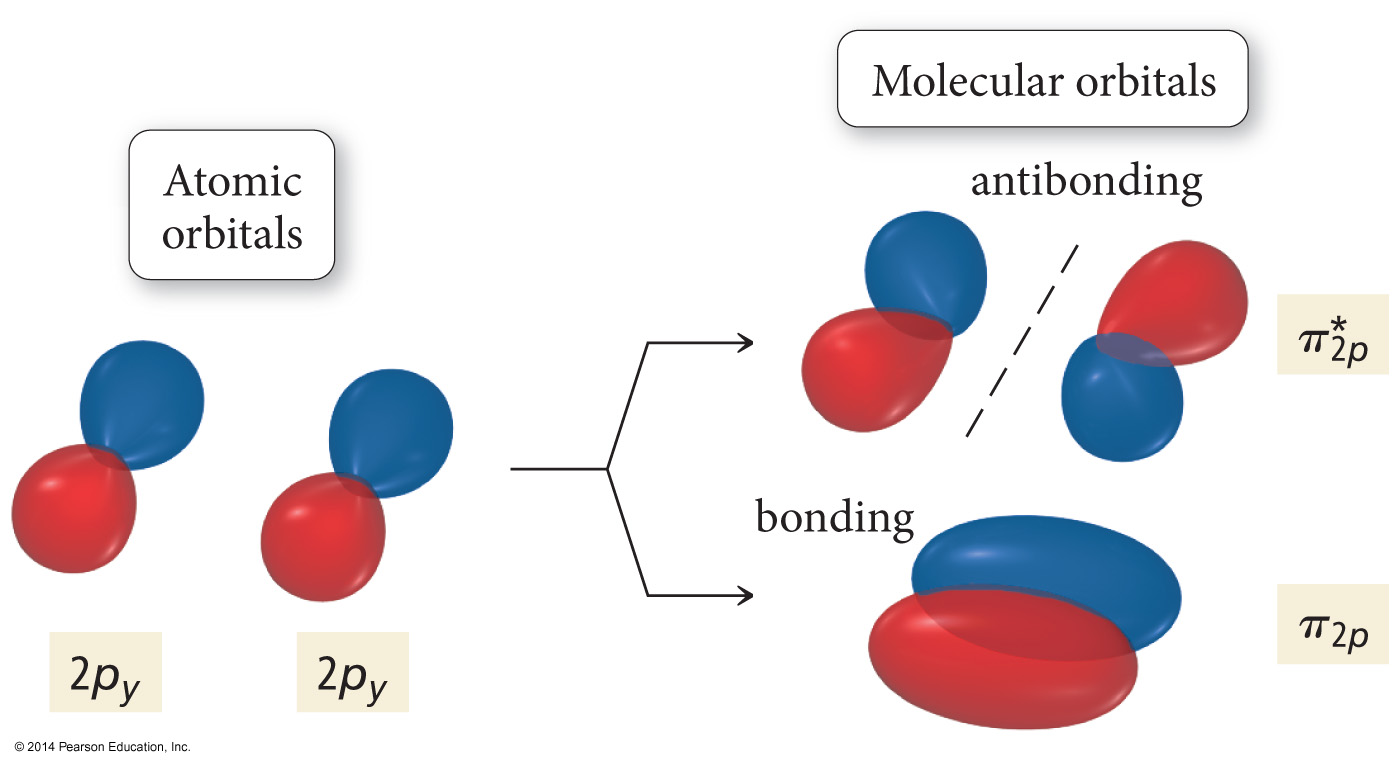 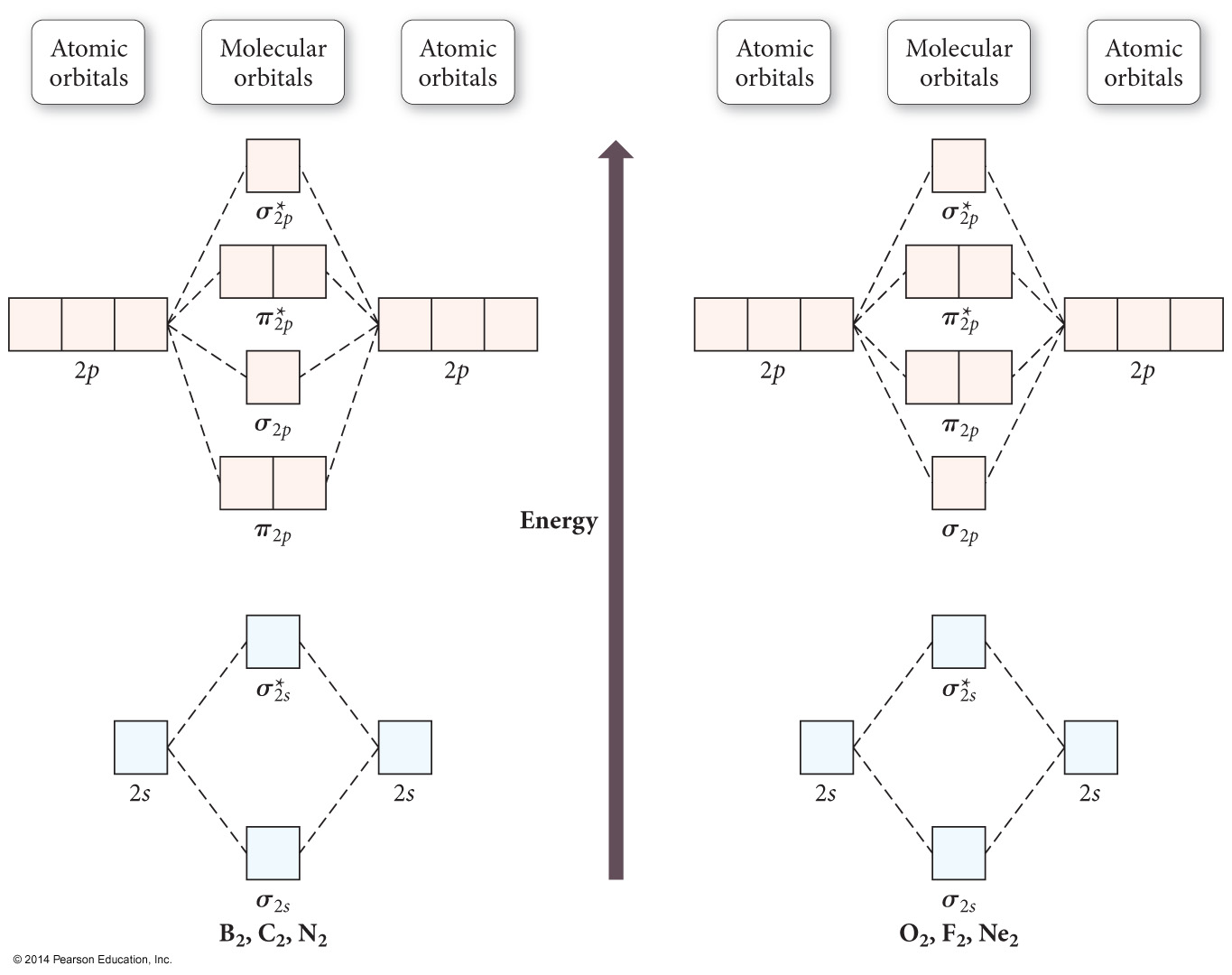 Diatomic O2
Dioxygen is paramagnetic.
Paramagnetic material has unpaired electrons.
Neither Lewis theory nor valence bond theory predict this result.
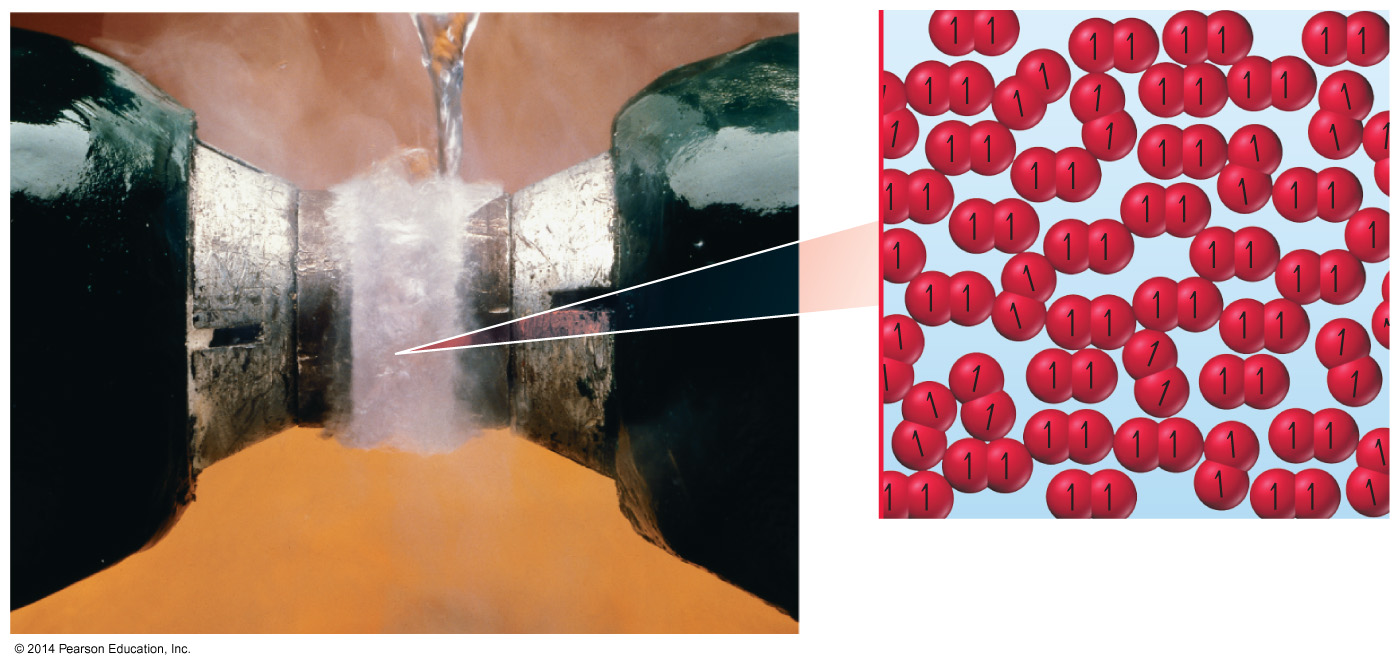 O2 as Described by Lewis and VB Theory
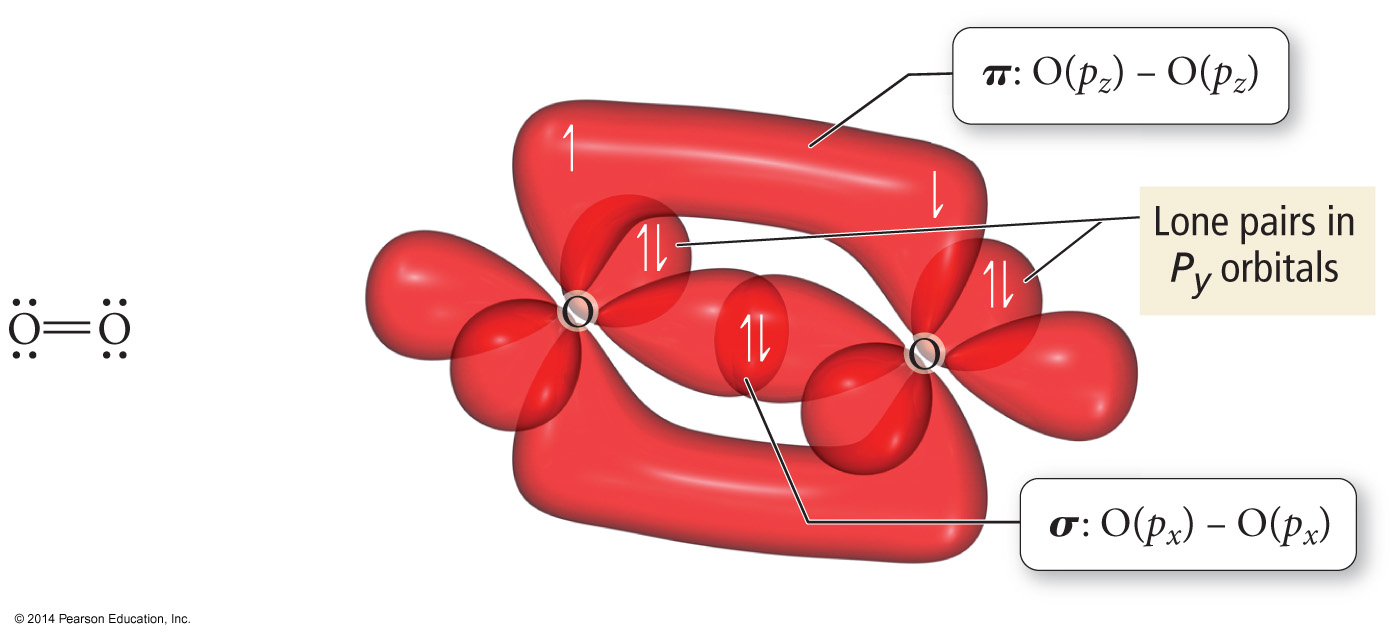 Heteronuclear Diatomic Molecules and Ions
When the combining atomic orbitals are identical and of equal energy, the contribution of each atomic orbital to the molecular orbital is equal.
When the combining atomic orbitalsare different types and energies, theatomic orbital closest in energy to the molecular orbital contributes more tothe molecular orbital.
Heteronuclear Diatomic Molecules and Ions
The more electronegative an atom is, the lower in energy are its orbitals.
Lower energy atomic orbitals contribute more to the bonding MOs.
Higher energy atomic orbitals contribute more to the antibonding MOs.
Nonbonding MOs remain localized on the atom donating its atomic orbitals.
Second-Period Heteronuclear Diatomic Molecules
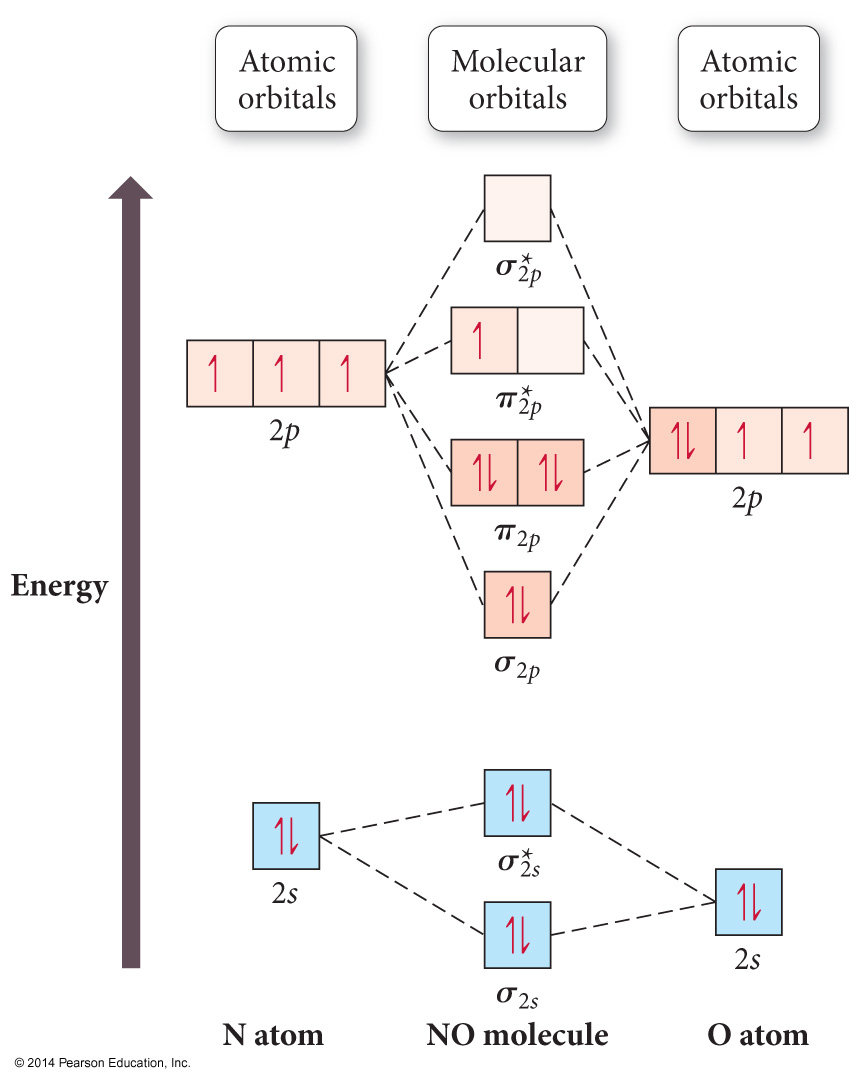 NO example
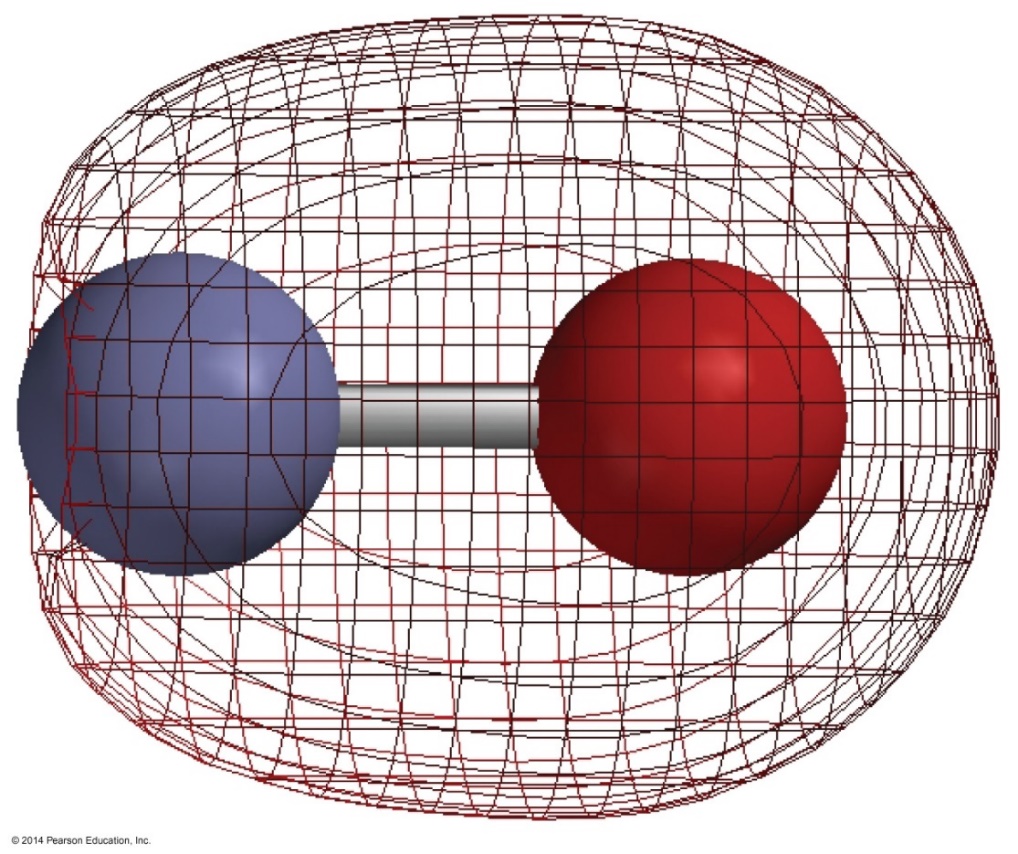 s2s bonding MO
shows more electron density near O because it is mostly O’s 2s atomic orbital.
HF example
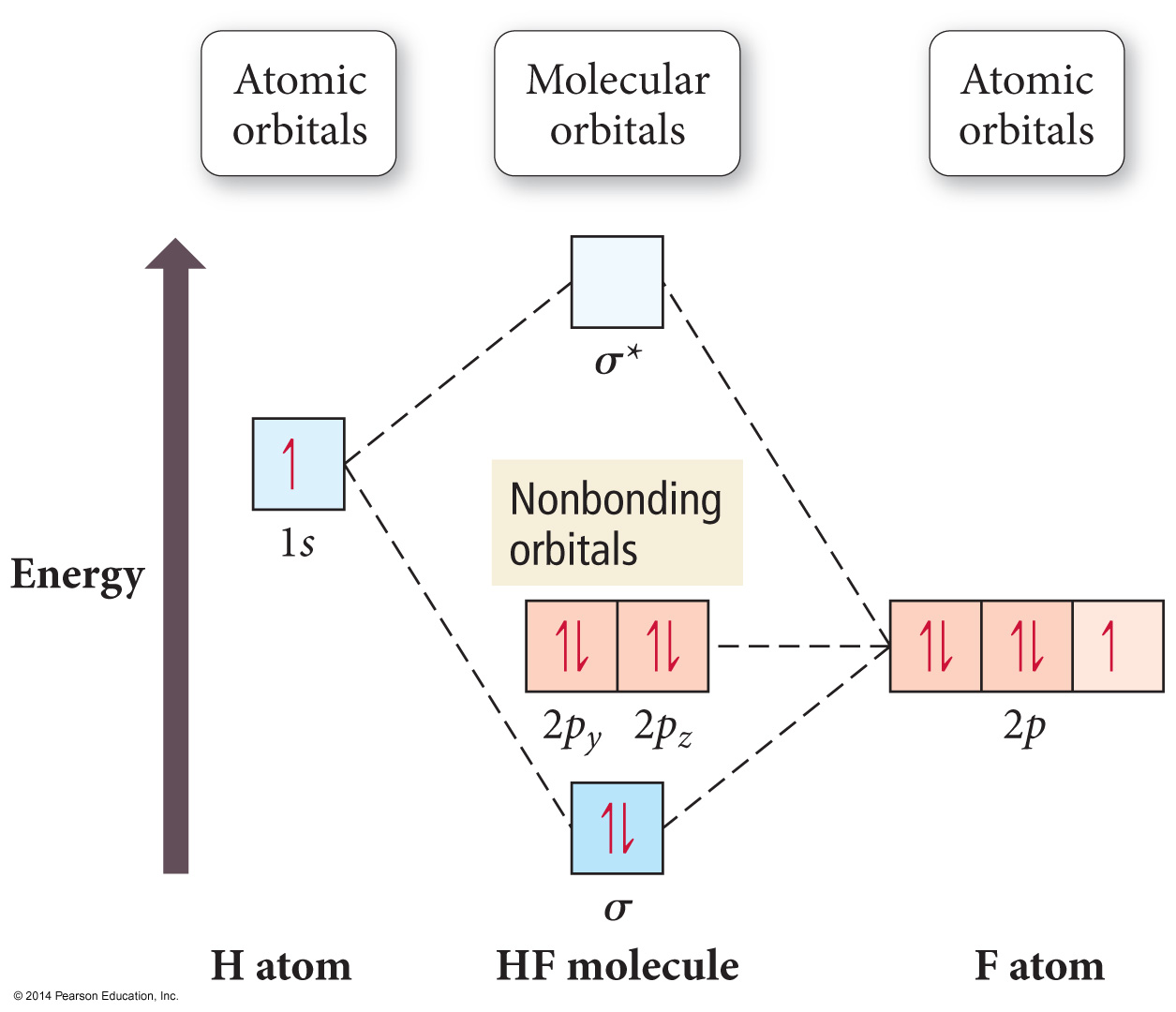 Polyatomic Molecules
When many atoms are combined together, the atomic orbitals of all the atoms are combined to make a set of molecular orbitals, which are delocalized over the entire molecule.
Gives results that better match real molecule properties than either Lewis or valence bond theories.
Ozone, O3
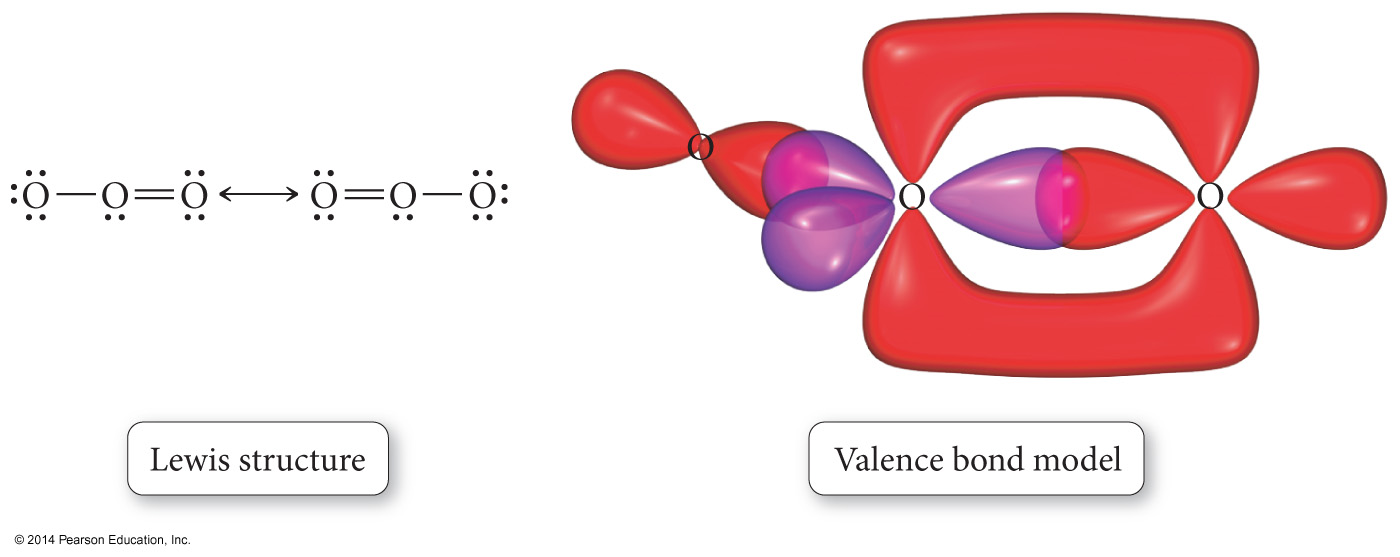 Ozone, O3
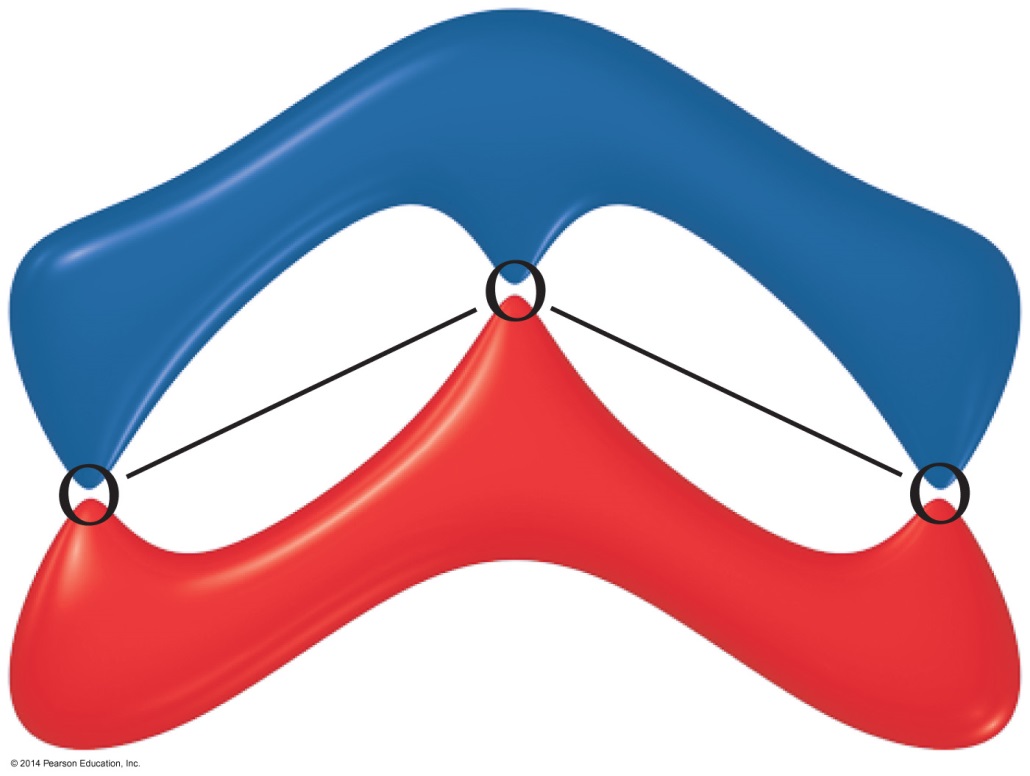 Hybridization Involving “d” Orbitals
Beginning with elements in the third row, “d” orbitals may also hybridize, but they no longer think this is how it happens
sp3d = five hybrid orbitals of equal energy
sp3d 2 = six hybrid orbitals of equal energy